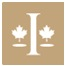 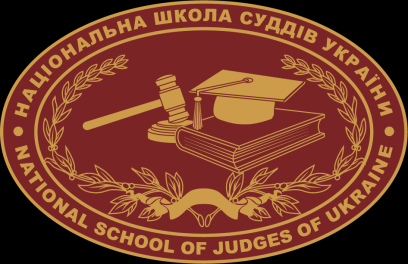 Основні принципи доказування у змагальній системіШаповалова О.А., суддя Верховного Суду України у відставці, викладач НШСУ, к.ю.н.
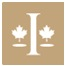 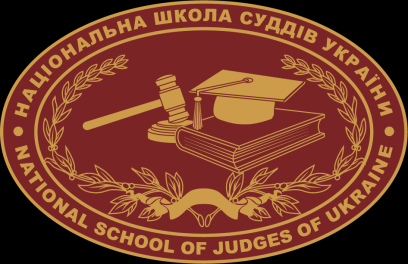 Навчальні цілі:
Ознайомившись з цим модулем, суддя повинен зрозуміти свою роль у кримінальному провадженні - бути неупередженим арбітром, який вміє дотримуватися принципів, зазначених у КПК.
Основні принципи доказування:
верховенство права;
змагальність;
рівність сторін;
свобода від самовикриття; 
право на захист;
презумпція невинуватості та забезпечення доведеності вини;
свобода подання доказів і доведення в суді їх переконливості;
безпосередність дослідження доказів та ін.

Ці принципи є невід’ємними складовими права на справедливий судовий розгляд.
Право на справедливий судовий розгляд

Пунктом 1 статті 6 Конвенції про захист прав людини і основоположних свобод (1950 р.), яку Україна ратифікувала 17 липня 1997 р., передбачається, що кожен має право на справедливий і публічний  розгляд  його справи  упродовж розумного строку незалежним і безстороннім судом, встановленим законом, який встановить обґрунтованість будь-якого висунутого проти нього кримінального  обвинувачення.
Поняття доказів

Доказами в кримінальному провадженні є фактичні дані, отримані у передбаченому цим Кодексом порядку, на підставі яких слідчий, прокурор, слідчий суддя і суд встановлюють наявність чи відсутність фактів та обставин, що мають значення для кримінального провадження та підлягають доказуванню                  (ч. 1 ст. 84 КПК).
Процесуальні джерела доказів

Процесуальними джерелами доказів є показання, речові докази, документи, висновки експертів (ч. 2 ст. 84 КПК).
Цей перелік є вичерпним.
Стаття 8.  Верховенство права
Сутність принципу верховенства права: людина, її права та свободи визнаються найвищими цінностями та визначають зміст і спрямованість діяльності держави (ч. 1). 

Застосування принципу верховенства права у кримінальному провадженні: з урахуванням практики Європейського суду з прав людини (ч. 2).
КПК 2012 року вимагає від суддів не лише читати букву закону, а й розуміти дух закону.
Якщо підходити до КПК саме  з позиції букви закону, то в ньому можна знайти багато суперечностей. 

Але тлумачити новий КПК треба, виходячи із загальних засад кримінального провадження та з погляду на принцип верховенства права.
Змагальність  сторін(стаття 22 КПК)
1. Кримінальне провадження здійснюється на основі змагальності, що передбачає самостійне обстоювання стороною обвинувачення і стороною захисту  їхніх правових позицій, прав, свобод і законних інтересів засобами, передбаченими цим Кодексом.
2. Сторони кримінального провадження мають рівні права на збирання та подання до суду … доказів, клопотань, скарг, а також на реалізацію інших процесуальних прав, передбачених цим Кодексом.
6. Суд, зберігаючи об’єктивність та неупередженість, створює необхідні умови для реалізації сторонами їхніх процесуальних прав та виконання процесуальних обов’язків.
Сутність принципу змагальності у кримінальному процесі зводиться до наступного: 

1) чітко розмежовуються функції обвинува­чення, захисту та вирішення справи; 
2) суб'єкти процесу наділені правом відстоювати свої інтереси шляхом змагання між собою; 
3) забезпечується рівність процесуально-правових можливостей сторін обвинувачення і захисту; 
4) суд у процесі грає особливу роль як незалежний та неупереджений суб'єкт. Суд не може перебирати на себе ні функцію захисту, ні функцію обвинувачен­ня, так само як і жодна із сторін не може виконувати функції суду.
Отже, у змагальному процесі:
активно діють суб'єкти змагання – сторона обвинувачення і сторона захисту.
Суд переважно створює сторонам умови для всебічного та повного дослідження обставин справи.
Дуже важливо:
КПК 2012 року не покладає на суд обов’язок встановлення  об’єктивної  істини  по справі.
Це означає, що суд не зобов’язаний самостійно відшукувати докази та будь-якою ціною встановлювати винуватість особи.
Саме завдяки цьому суд перетворюється в незалежного арбітра.
Збирання доказів чітко регламентоване у КПК (ст. 93 КПК)
Збирання доказів здійснюється сторонами кримінального провадження, потерпілим у порядку, передбаченому цим Кодексом.
Безпосередність отримання доказів
Стаття 95, ч. 4 :  “Суд може обґрунтовувати свої висновки лише на показаннях, які він безпосередньо сприймав під час судового засідання …Суд не вправі обґрунтовувати судові рішення показаннями, наданими слідчому, прокурору, або посилатися на них”.
Це означає неможливість використання  як доказів зізнань обвинуваченого, показань свідків, наданих слідчому або прокурору під час розслідування.
14
Отже, весь процес доказування здійснюється безпосередньо під час розгляду справи в суді
Суду слід покладатись лише на ті докази, які будуть надані безпосередньо у судовому засіданні. Саме під впливом цих доказів повинна формуватись його думка щодо винуватості чи невинуватості особи.
Справа ЄСПЛ «Жуковський проти України».
Презумпція невинуватості та забезпечення доведеності вини
Ч. 2 статті 17:  “Ніхто не зобов'язаний доводити свою невинуватість у вчиненні кримінального правопорушення і має бути виправданим, якщо сторона обвинувачення не доведе винуватість особи поза розумним сумнівом”.
Ч. 4 статті 17:  “Усі сумніви щодо доведеності вини особи тлумачаться на користь такої особи”.
Ч. 1 статті 94:  Суд оцінює докази, базуючись на внутрішньому переконанні.
16
Свобода від самовикриття
Цей принцип тісно пов’язаний з принципом презумпції невинуватості.
Рішення ЄСПЛ:
Яременко проти України;
Шабельник проти України;
Шагін проти України та низка інших.
17
Справа «Шабельник проти України»
П. 59. Заявник, якого попередили про кримінальну відповідальність за відмову давати показання  й одночасно поінформували про право не свідчити проти себе, міг, як він стверджує, справді розгубитися, не розуміючи наслідків відмови давати показання, особливо за відсутності допомоги захисника під час допиту.
Отже, за КПК 2012 року у доказуванні:
основні принципи – це верховенство права, змагальність, рівність сторін, безпосередність отримання  доказів, презумпція невинуватості, право на захист, свобода від самовикриття.
На суд не покладається обов’язок встановлення об’єктивної істини.